GLOBALG.A.P. Tourstop:Kenya
TOPIC :
Benchmarking versus localg.a.p. – when is it  necessary

Nairobi, Kenya
28-30  MARCH 2022
Benchmarking
BENCHMARKING OPTIONS
Benchmarked:
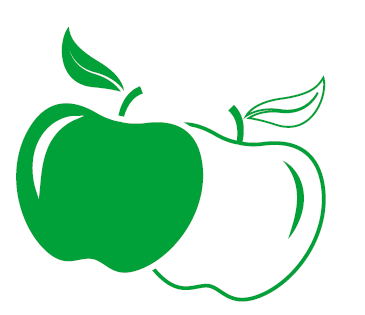 Equivalent
Checklist
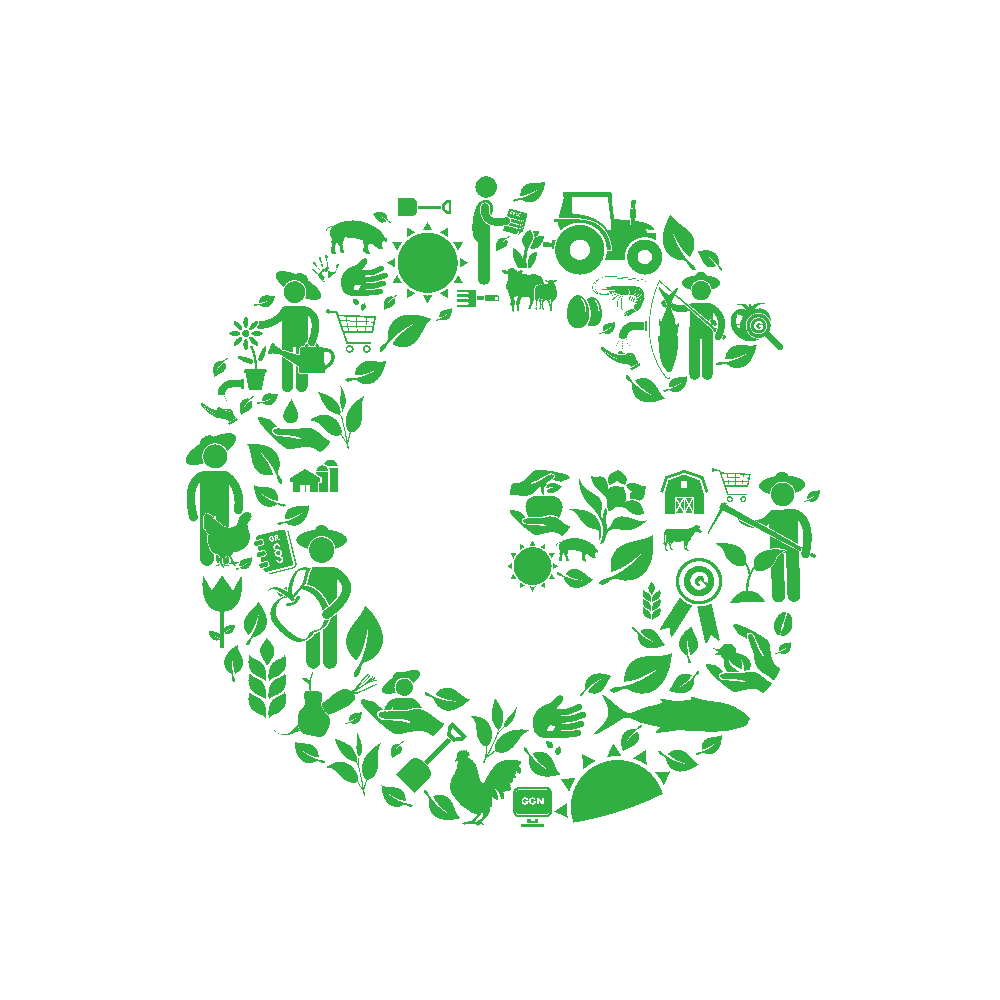 Scheme
management rules
GLOBALG.A.P. 
General Regulations
GLOBALG.A.P. 
General Regulations
Scheme
Scheme
G.A.P. criteria
GLOBALG.A.P.
Principles 
and criteria
Modified checklist
© GLOBALG.A.P. Secretariat | ‹#›
COMPARED SCHEMES
Compared Schemes
They are not benchmarked schemes
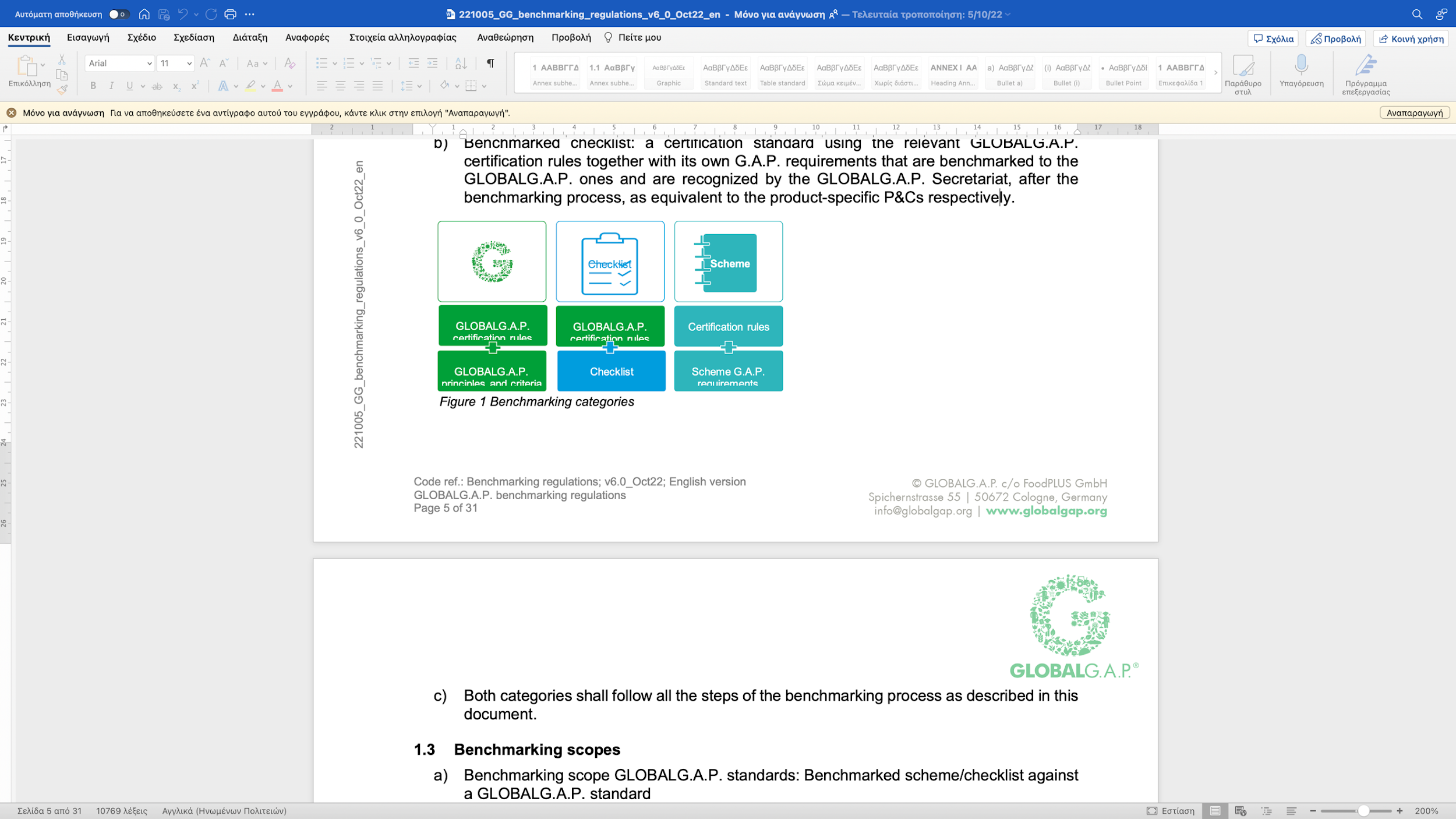 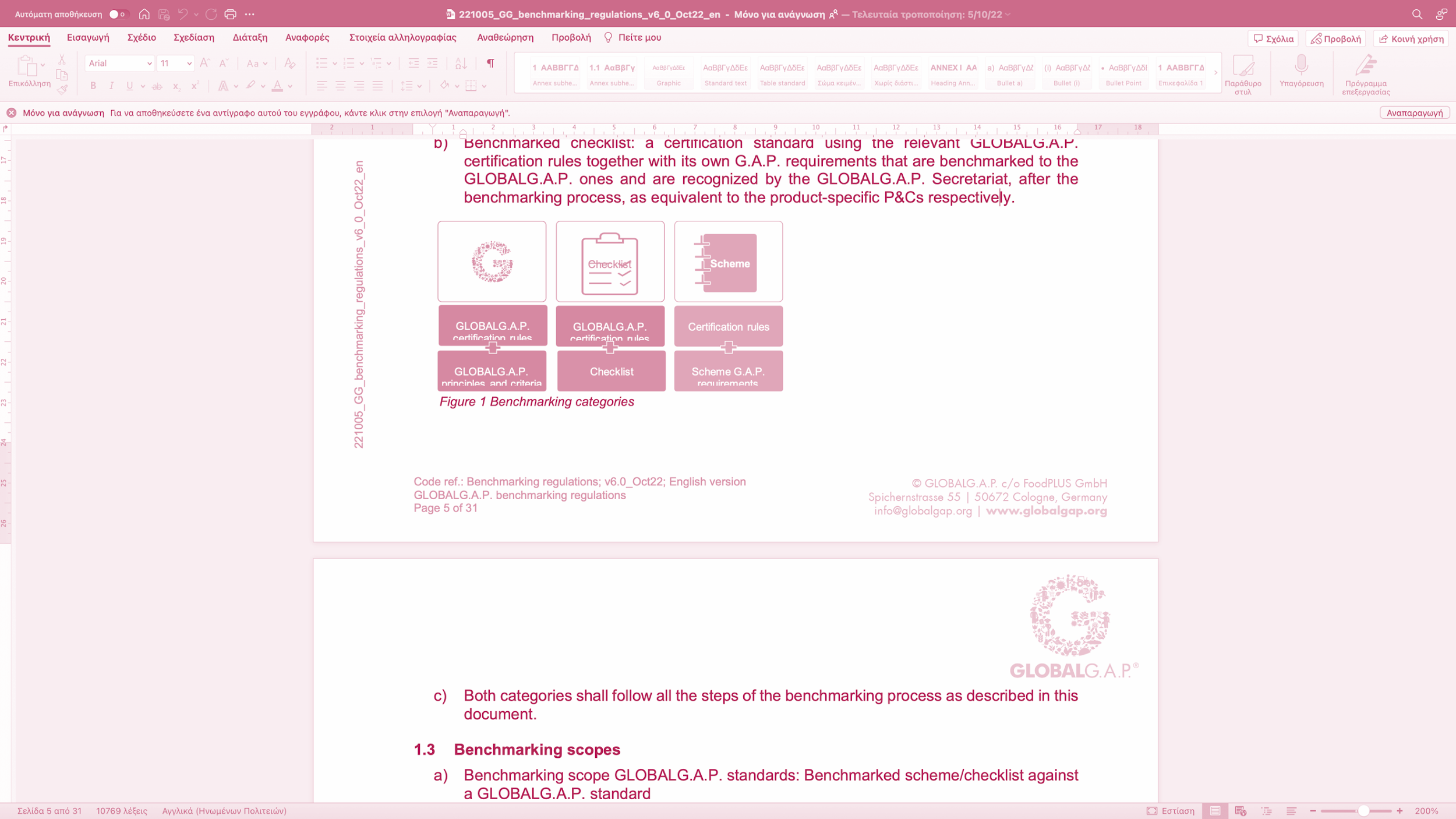 Systems that cover the GLOBALG.A.P. system requirements to a large extent but leave some exceptions 

Only desk review, no benchmarking process

Different regulations than benchmarking

No right to use the GLOBALG.A.P. IT systems to register producers
GLOBALG.A.P. 
Certification rules
GLOBALG.A.P. 
Principles & Criteria
Certification rules
Scheme G.A.P.  requirements
© GLOBALG.A.P. Secretariat | ‹#›
[Speaker Notes: NOTES FOR THE TRAINER: 
Certification systems that cover the GLOBALG.A.P. system requirements to a large extent but leave some exceptions can apply to be listed as a compared scheme on the GLOBALG.A.P. website without benchmarking recognition or the right to use the GLOBALG.A.P. IT systems to register producers.]
BENCHMARKING PRODUCT CATEGORIES
BM approval per product category and not per scope
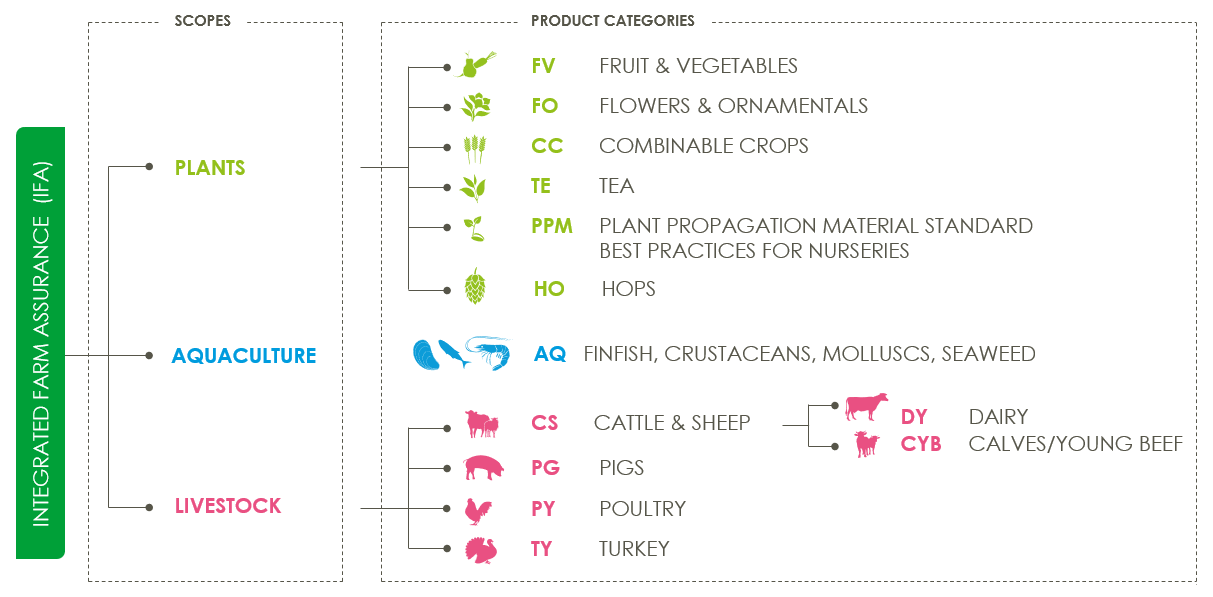 ✔
✔



✔
No re-benchmarking for livestock
© GLOBALG.A.P. Secretariat | ‹#›
BENCHMARKINGPurpose
Benchmark certification status….

allows for international recognition….

cuts duplication….

reduce costs
© GLOBALG.A.P. Secretariat | ‹#›
BENCHMARKINGProduct categories and recognition
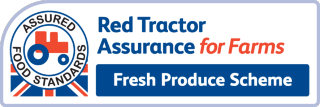 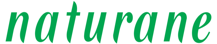 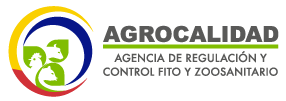 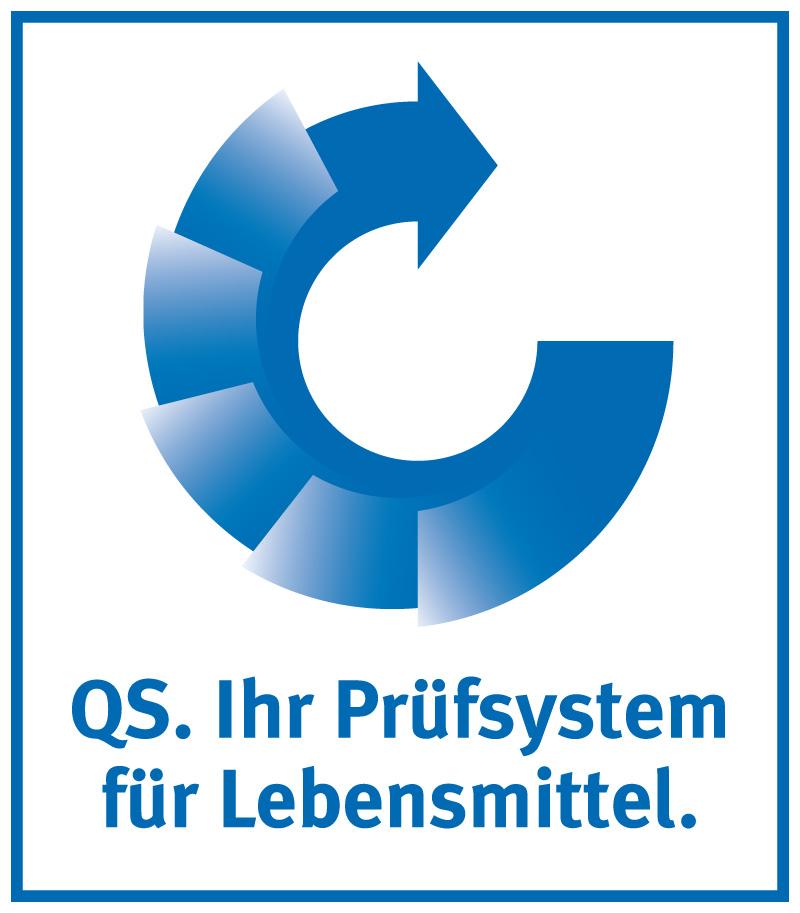 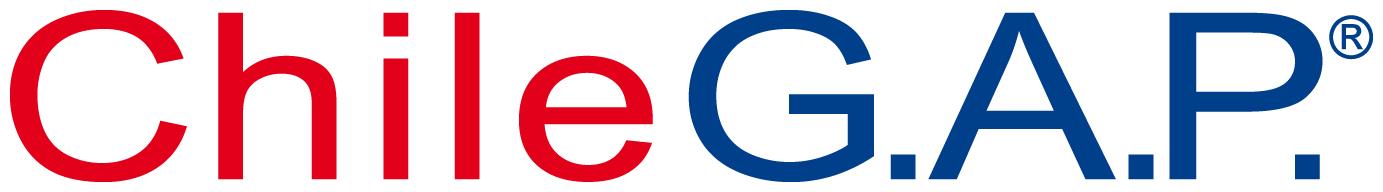 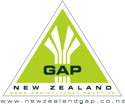 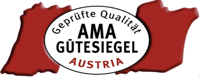 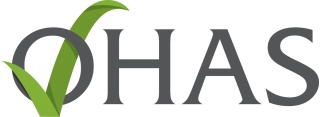 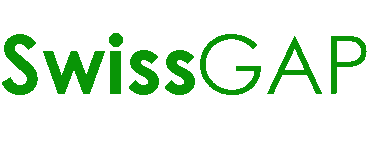 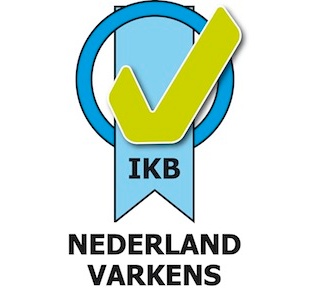 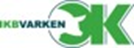 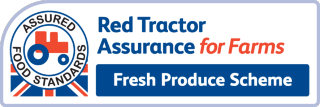 * Resembling + Supplement: A scheme that has achieved benchmarked status by developing a supplement to cover the remaining GLOBALG.A.P. general regulations and the product-specific principles and criteria which are not included in the original scheme documents. Only producers who have been audited to the standard and the supplement are issued with a GLOBALG.A.P. Number, listed in the GLOBALG.A.P. IT systems, and have a benchmarked certification status.
Updated  December 2022
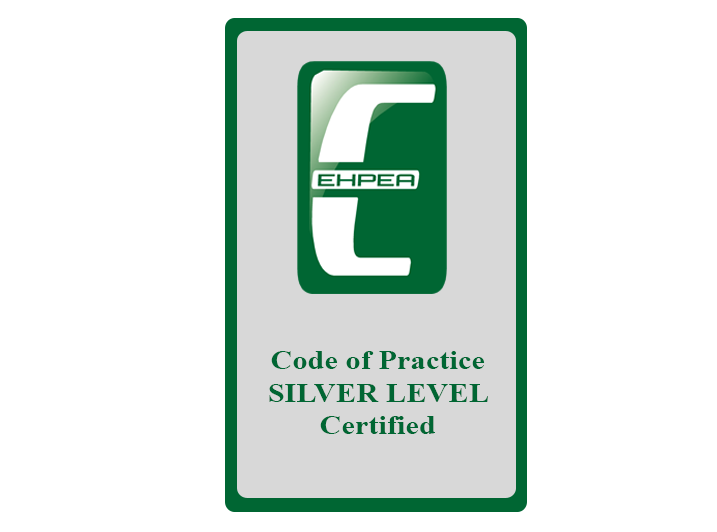 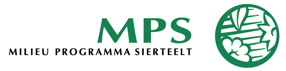 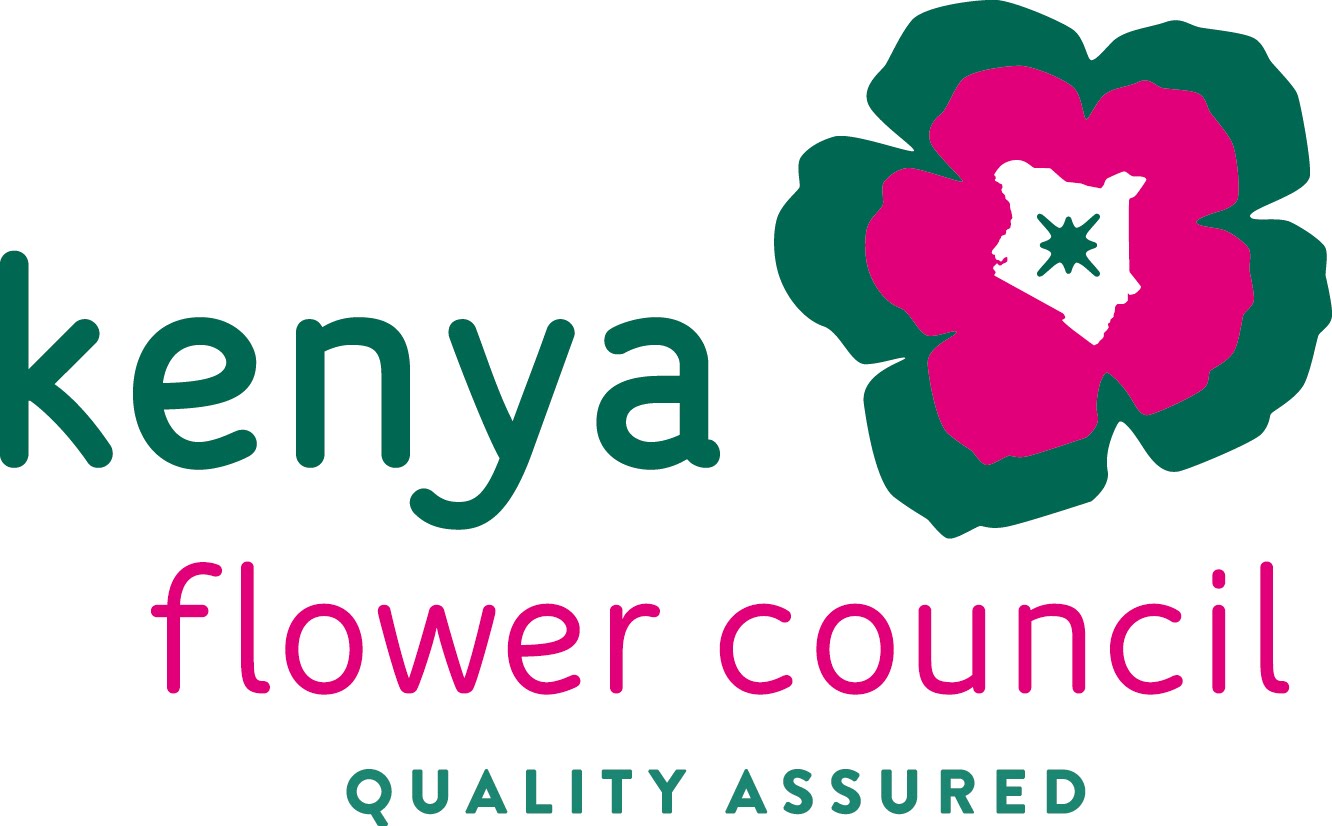 [Speaker Notes: NOTES FOR THE TRAINER: 
Here we present the list of fully conforming GLOBALG.A.P. benchmarked schemes and checklists and the list of resembling schemes]
localg.a.p.
What is localg.a.p.?
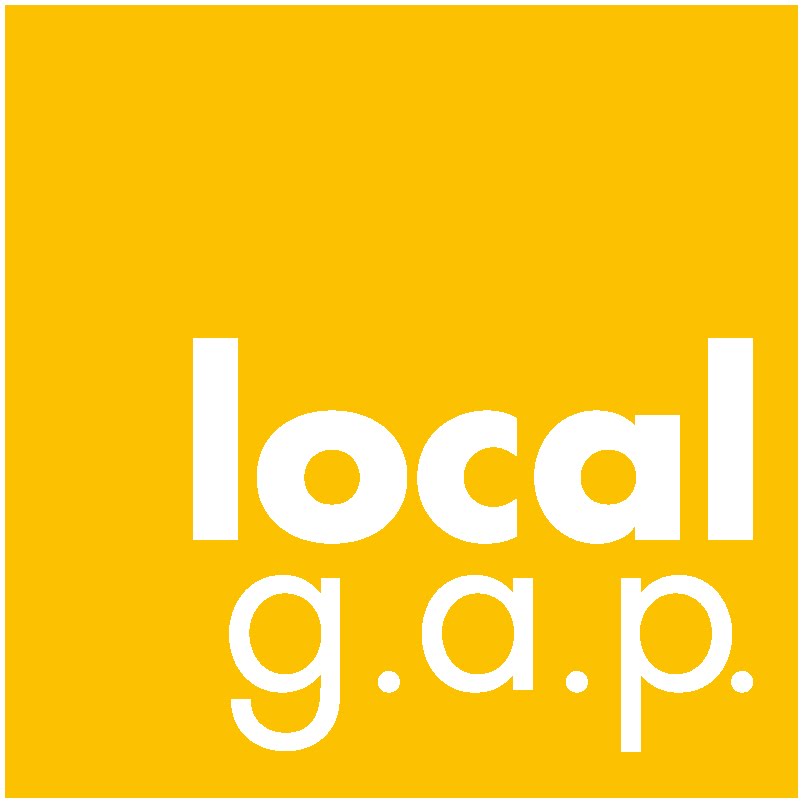 Producers
Buyers
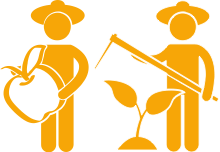 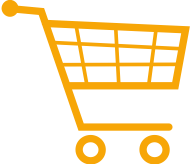 Capacity building tool

Local/Regional implementation

Local standard
Retailers

Processors

Distributors

Restaurants
Small-scale

Emerging
© GLOBALG.A.P. Secretariat | ‹#›
Capacity Building
GLOBALG.A.P. certification
Intermediate Level
Foundation Level
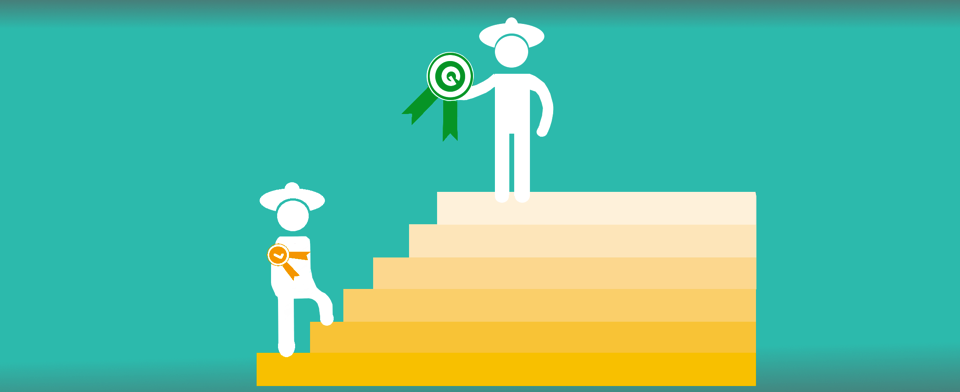 Entry Level
End goal defined 
by market
Cannot go backwards
© GLOBALG.A.P. Secretariat | ‹#›
[Speaker Notes: Three main levels (EL, FL, IL). Any other level is not an official level of localg.a.p. 
End goal ideally GG, but could also be another level defined by market 
Must always progress towards a goal over a period of time – never backwards. Or if producer has been on GG before – then cannot use lg as program.]
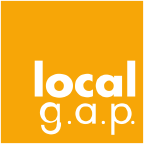 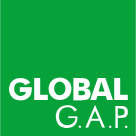 National Interpretation Guideline (NIG)
National Interpretation Guideline (NIG)
Developed by the National Technical Working Group (NTWG)

Make the GLOBALG.A.P. standard LOCAL

Provide guidance to producers

Incorporates the legal requirements

Becomes the normative documents to be used by CBs when auditing 
in a specific country
© GLOBALG.A.P. Secretariat | ‹#›
THANK YOU TO ALL OUR SPONSORS!
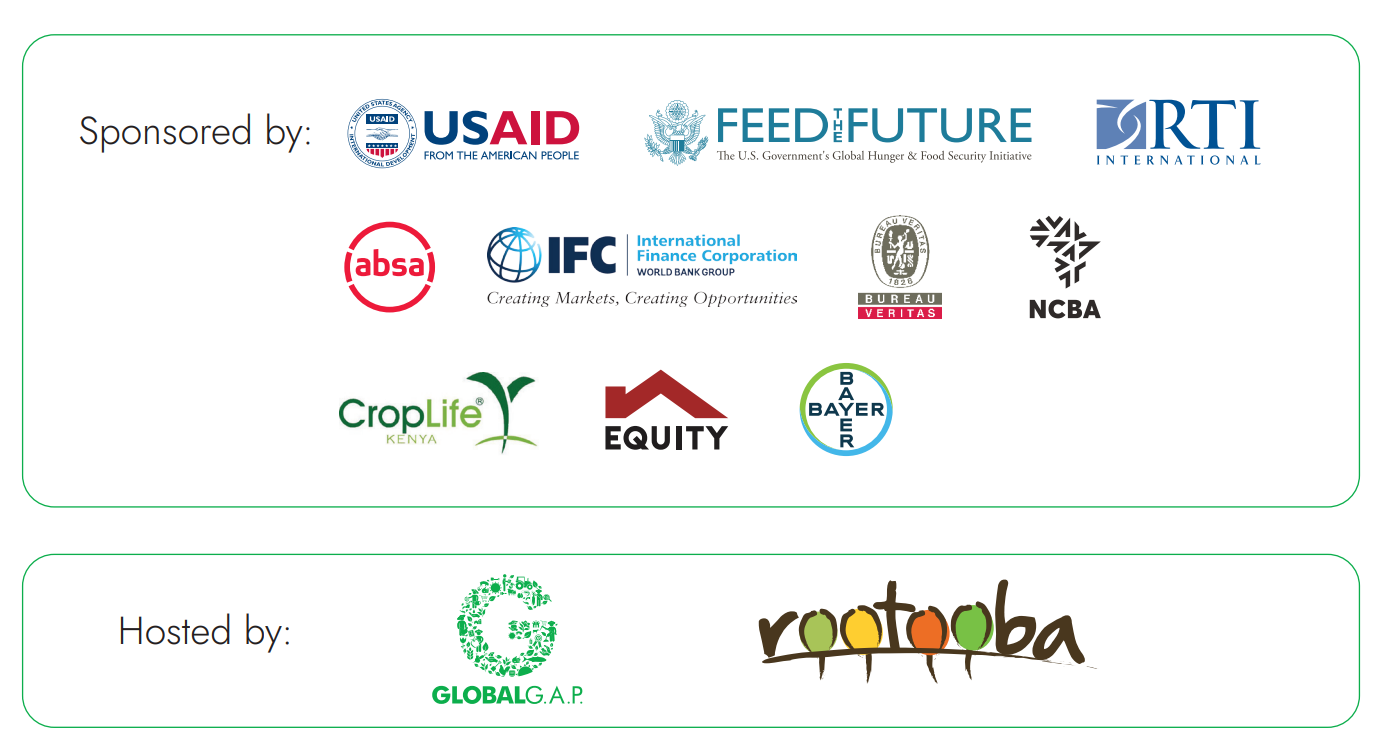 © GLOBALG.A.P. Secretariat | ‹#›
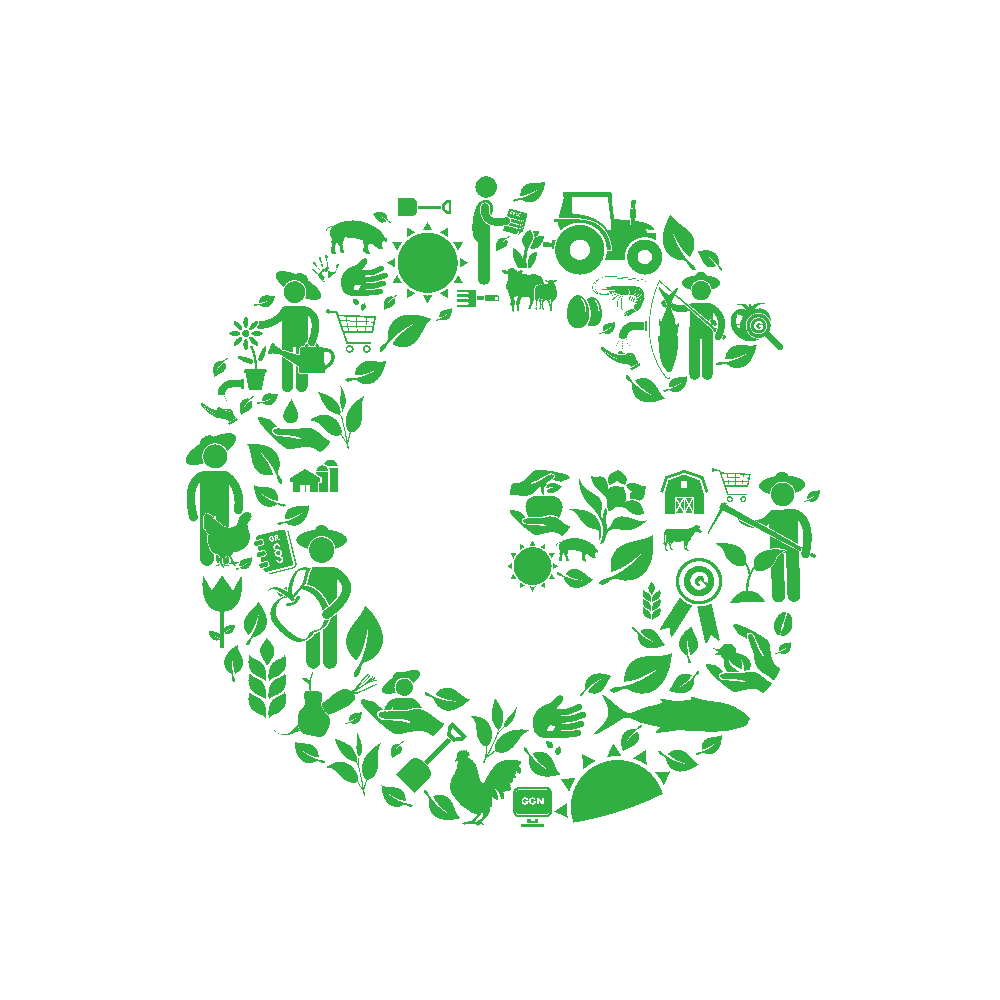 THANK YOU FOR YOUR ATTENTION!
Questions – Discussion – Contact Us
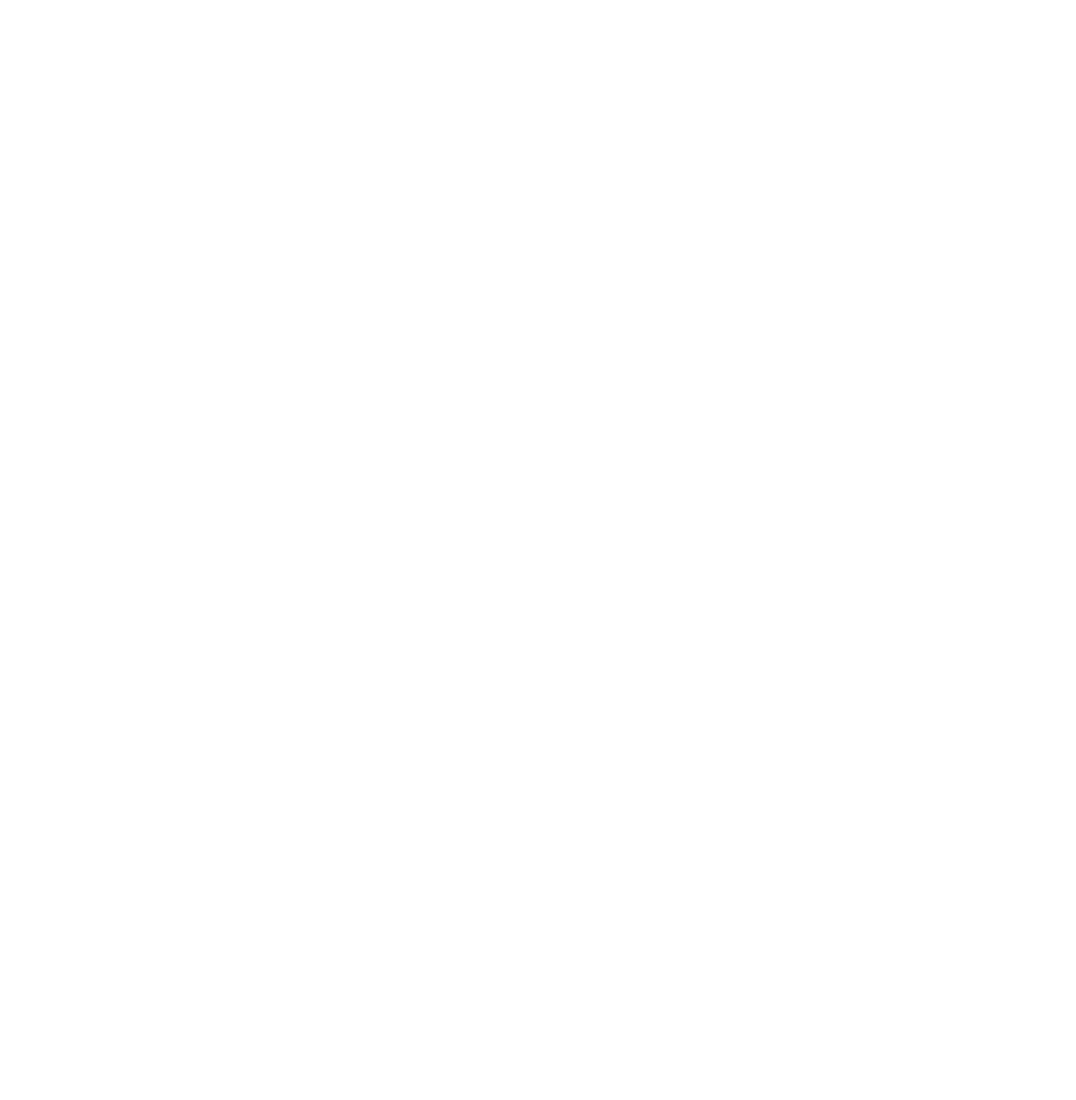 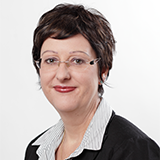 Name: Christi Venter

Senior Technical Expert / 
Team Leader Training Development

	venter@globalgap.org
	www.globalgap.org
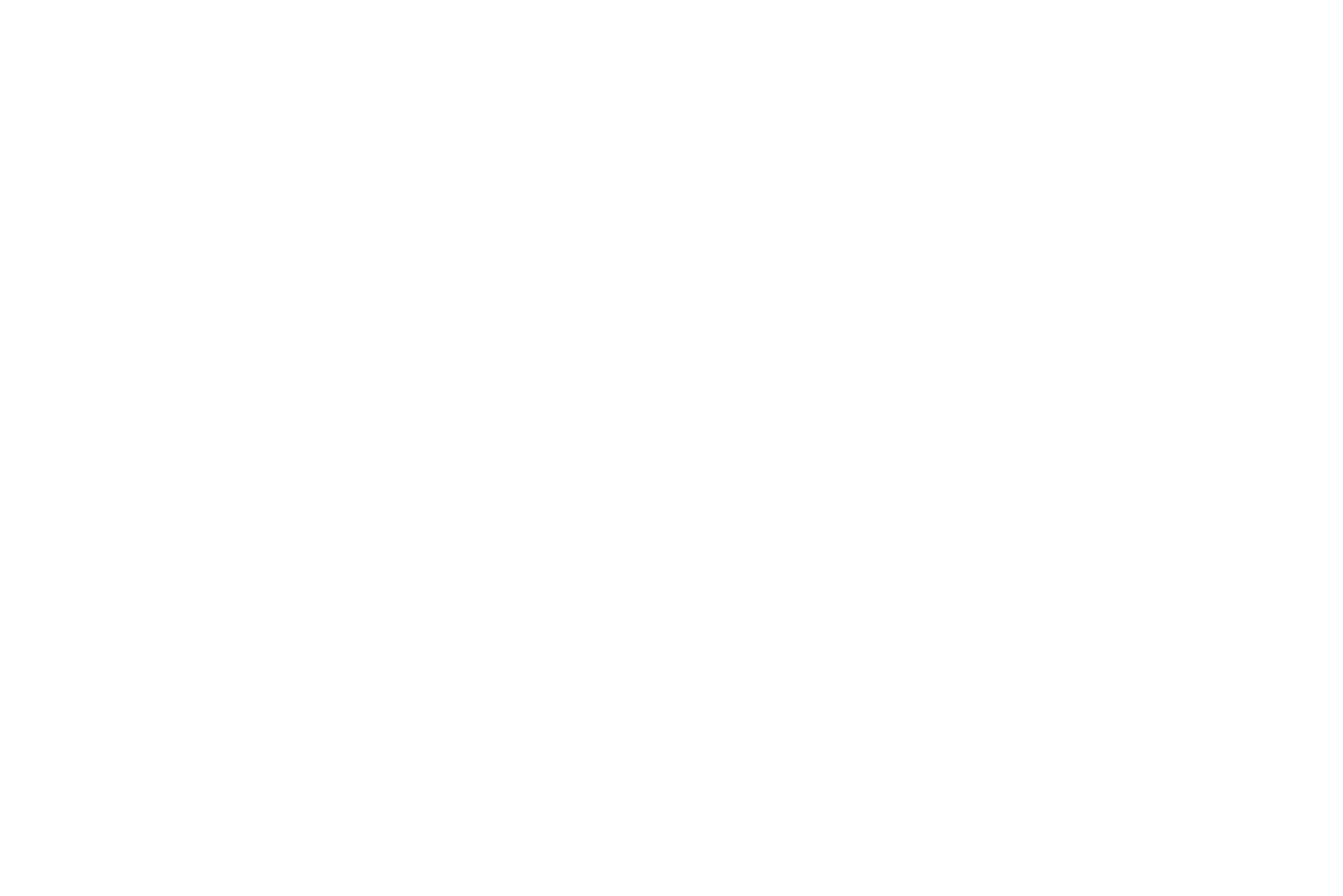 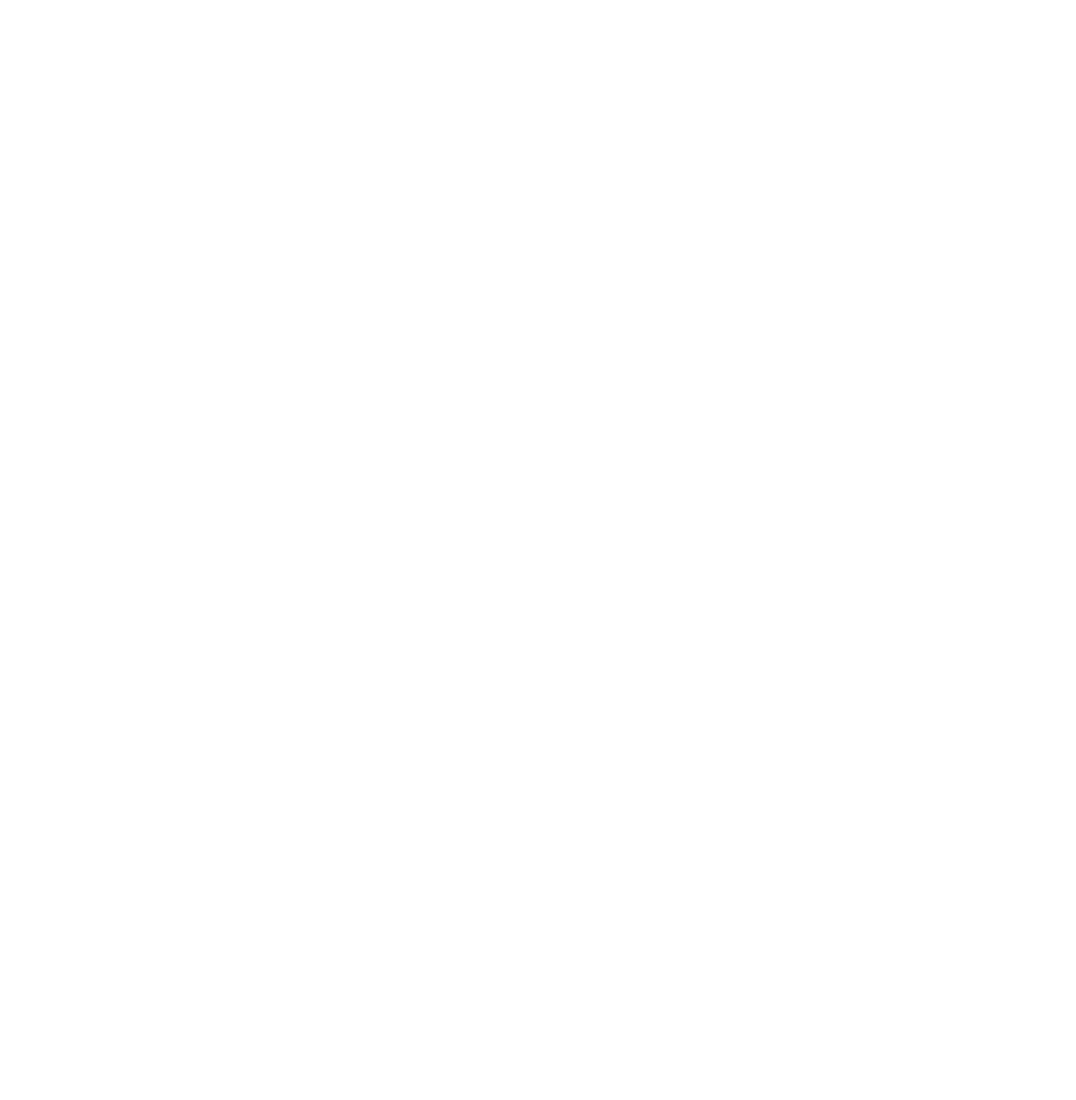 Disclaimer: This presentation, training material, or publication is the property of GLOBALG.A.P. c/o FoodPLUS GmbH. The GLOBALG.A.P. approved Certification Body or Registered Trainer may use it and its content in internal and external trainings in unaltered format. GLOBALG.A.P. does not assume any responsibility for the training carried out by third parties using this material.
© GLOBALG.A.P. Secretariat